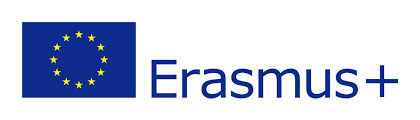 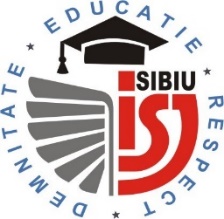 Acreditare Erasmus în domeniul educației școlareCod acreditare: 2020-1-RO01-KA120-SCH-095616Perioada de acreditare: 1.03.2021-31.12.2027Nr. contract : 2022-1-RO01-KA121-SCH-000055990
Lider consorțiu - Inspectoratul Școlar Județean 
Pentru anul  școlar 2022-2023, școli partenere: 
			Liceul Teoretic „Gh Lazăr” Avrig
		Școala gimnazială „Matei Basarab” Turnu Roșu
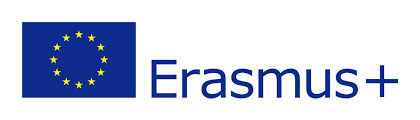 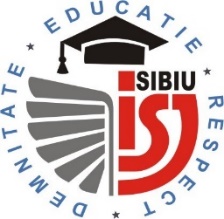 Obiective
Dezvoltarea de practici manageriale specifice unui mediu educațional incluziv la personalul de conducere din școlile din consorțiu, în perioada 2021-2027.
Dezvoltare personală şi a abilităţilor de comunicare la echipa mangerială din școlie din consorțiu, pentru un demers managerial eficient, în perioada 2021-2027.
Dezvoltarea abilităților digitale și a digitalizării managementului școlar la membrii echipei mangeriale din școlie din consorțiu, în perioada 2021-2027
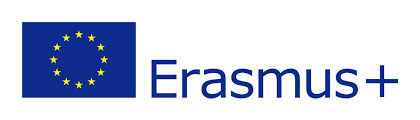 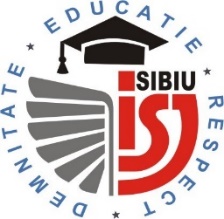 Activități
Analiza SWOT pentru școlile din consorțiu și identificarea nevoilor de formare
Elaborarea procedurii de selecție a persoanelor care participă în mobilitate
Selecția participanților
Pregătirea mobilităților
Participarea în mobilități
Validarea activității de formare (prin eliberarea certificatului  de participare și a certificatului de mobilitate de către instituția de formare ) 
Realizarea activităților de diseminarea experienței de formare (transferabilitate) de către participanții în mobilitate
Valorificarea rezultatelor formării (vizibilitate) prin optimizare Planului de dezvoltare Instituțională (PDI) (adaptabilitate) a școlilor din consorțiu
Inițierea de proiecte de către școlile din consorțiu 
Monitorizarea gradului de atingere a obiectivelor propuse în PDI de către școlile din consorțiu
Depunerea cererii de finanțare pentru anul 3 de finanațare (de către beneficiar - ISJ Sibiu)
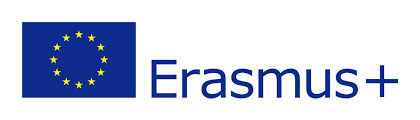 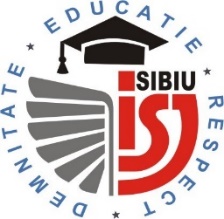 Standardele de calitate Erasmus
Ce reprezintă??
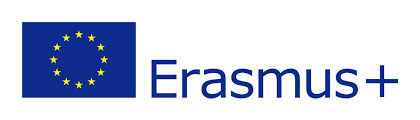 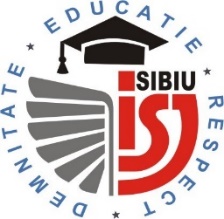 Standardele de calitate
	Principii de bază			       Management mobilități
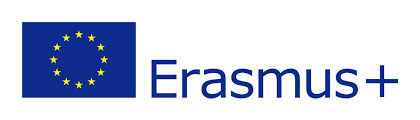 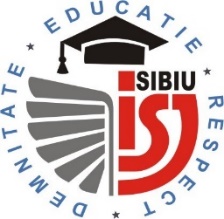 1.Catalog cursuri/proiecte de parteneriat (SEG) 2.Certificare mobilitate3.Proiecte on line4. Platformă de învățare pentru adulți
https://www.schooleducationgateway.eu/en/pub/teacher_academy/catalogue.cfm 

http://www.europass-ro.ro/

https://www.etwinning.net/en/pub/index.htm

https://epale.ec.europa.eu/en
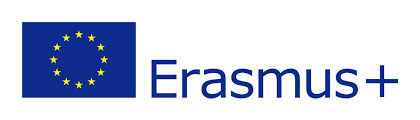 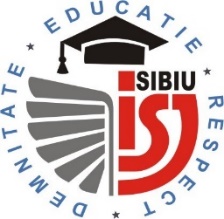 Etapele mobilității
1.
 Inscriere pe platforma  SEG
 Căutare curs în funcție de cele 3 obiective ale acreditării și nevoia de formare
	Atentie! Costul cursului nu trebuie sa depășească 80 euro/zi
	Numărul de zile de curs 3-6 zile
 Tipăresc oferta de curs și comunic liderului de consorțiu
 Depun dosarul de formare conform procedurii de selecție 
Pregătirea logistică și culturală (cu sprijinul  liderului de consorțiu) a mobilității
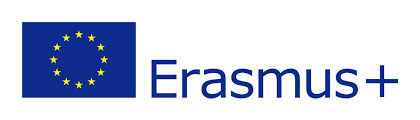 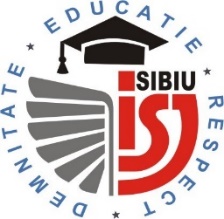 Etapele mobilității
2.
 Semnare contractul de mobilitate, contrat de formare
Efectuarea mobilității
 Documentele obligatorii de decontare: 
certificatul de participare, 
certificatul de mobilitate EUROPASS, factura si chitanța pentru achiziția biletului de avion/autocar/tren în care se menționează  Erasmus -  Nr. contract : 2022-1-RO01-KA121-SCH-000055990 
factura pentru Taxa de curs
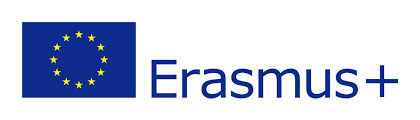 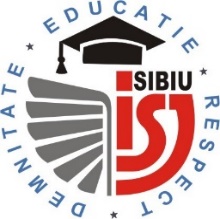 Rezultate ale  mobilității
3. 
Raportul mobilității (copletat de către participant)
Planul de diseminare
Documente de diseminare (tabele nominale de participare, articol, procese-verbale, etc)
Planul de acțiune 
Optimizarea PDI (pentru scolile din consortiu)
Optimizare/Dezvoltare strategie ISJ